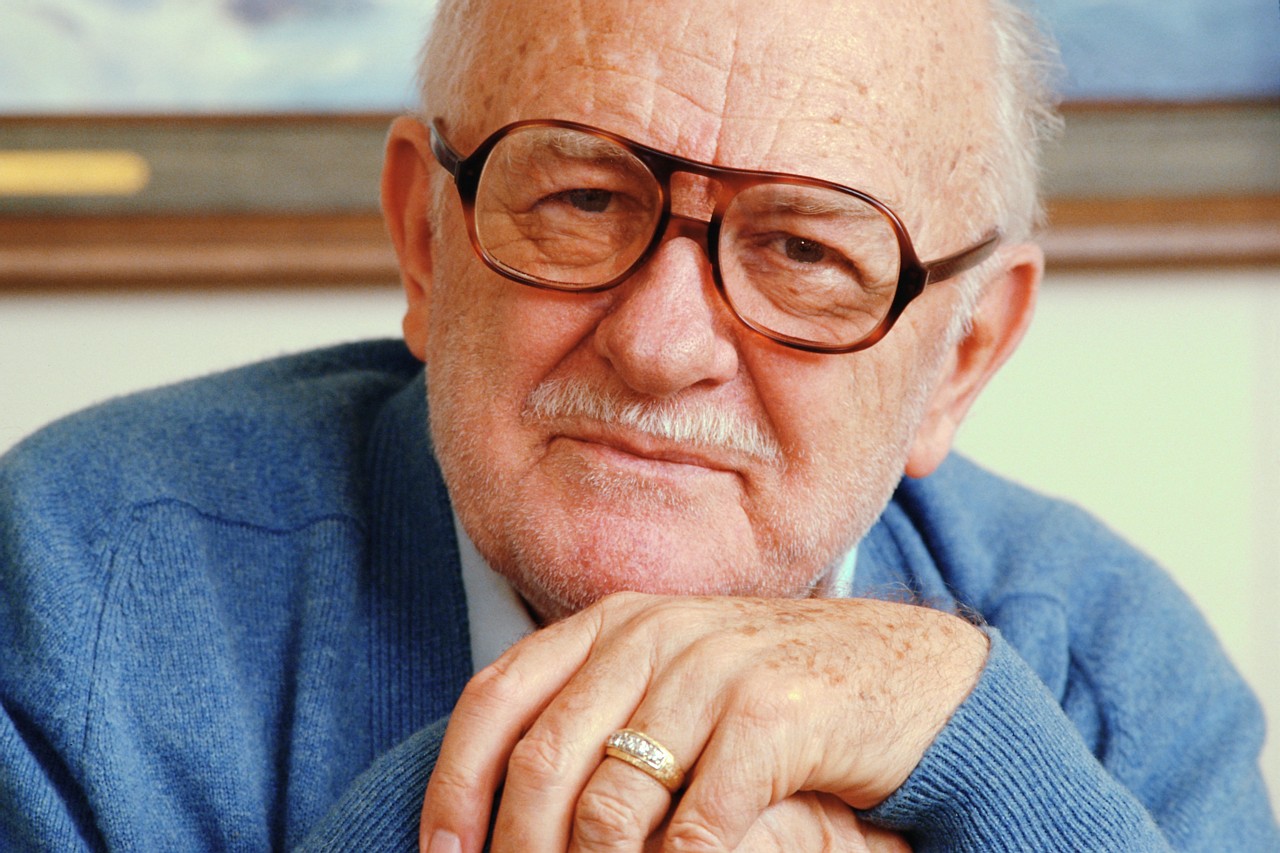 Duane Mayes, Director
William Streur, Commissioner
House Finance DHSS Budget Subcommittee, February 13, 2013
P
OVERVIEW
Mission
Core Services
Organization Structure
Accomplishments
Leg Finance Lookback 




FY 2013 Status                   Update
Division Challenges
FY 2014 Increments
New Performance Measures
MISSION

Senior & Disabilities Services promotes health, well being and safety for individuals with disabilities, seniors and vulnerable adults by facilitating access to quality services and supports that foster independence, personal choice and dignity.
BOB p. 350
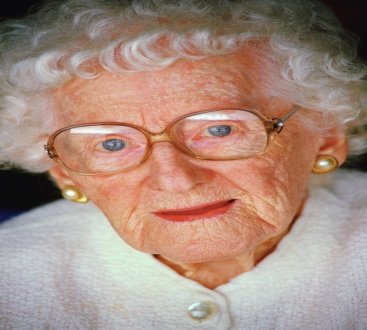 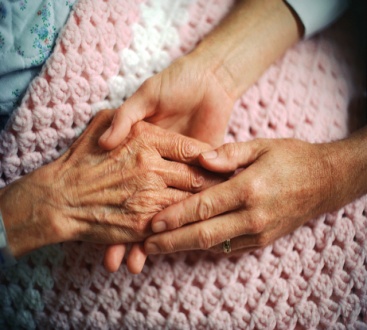 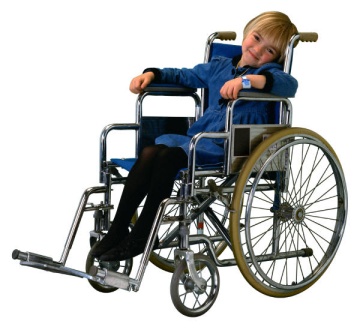 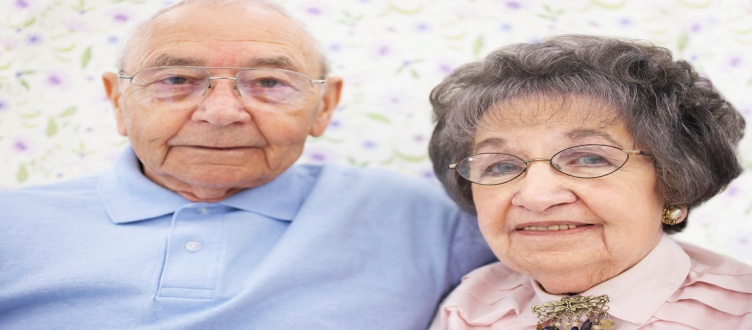 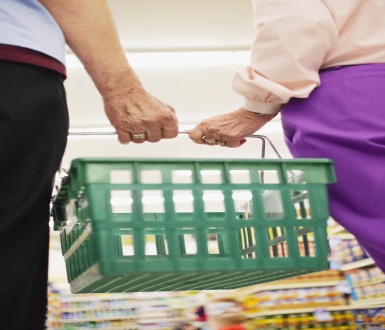 Core Services
Provide protection of vulnerable adults
Provide Nursing Facility Services
Provide Personal Care Services
Provide Medicaid Waiver Services via 4 waivers
	Alaskans Living Independently(formerly Older Alaskans)
	Adults with Physical & Developmental Disabilities
	Intellectual & Developmental Disabilities
   Children w/Complex Medical Conditions
BOB pp. 350-351
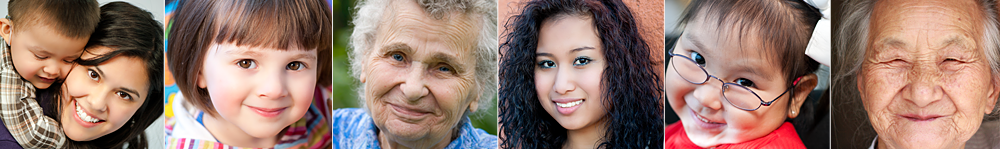 Core Services (continued)
Provide grants to agencies that serve individuals age 60+ who are at risk of institutionalization
Provide grants to agencies that serve individuals with developmental disabilities and traumatic brain injury
Provide grants to rural remote providers for residential supported living services
Certification, monitoring and oversight of qualified Home & Community-Based service providers
Investigation of critical incidents and complaints related to Home & Community based Services delivery
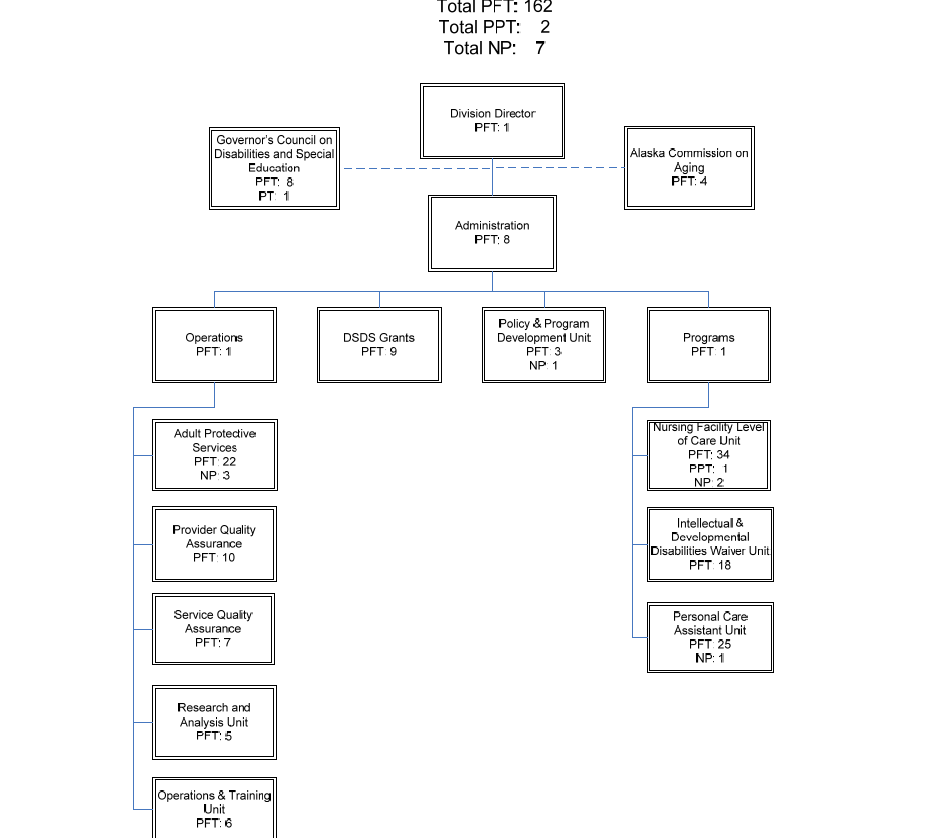 Two Major Accomplishments
DD Registry Project
Reduced DD waitlist 24% in one year
Still more work to do

Adult Protective Services $1Million Grant Award
 to test a program to prevent elder abuse, neglect and exploitation over 3 years
First ever federal funding opportunity – 1of 8 national awards
BOB pages 351-360
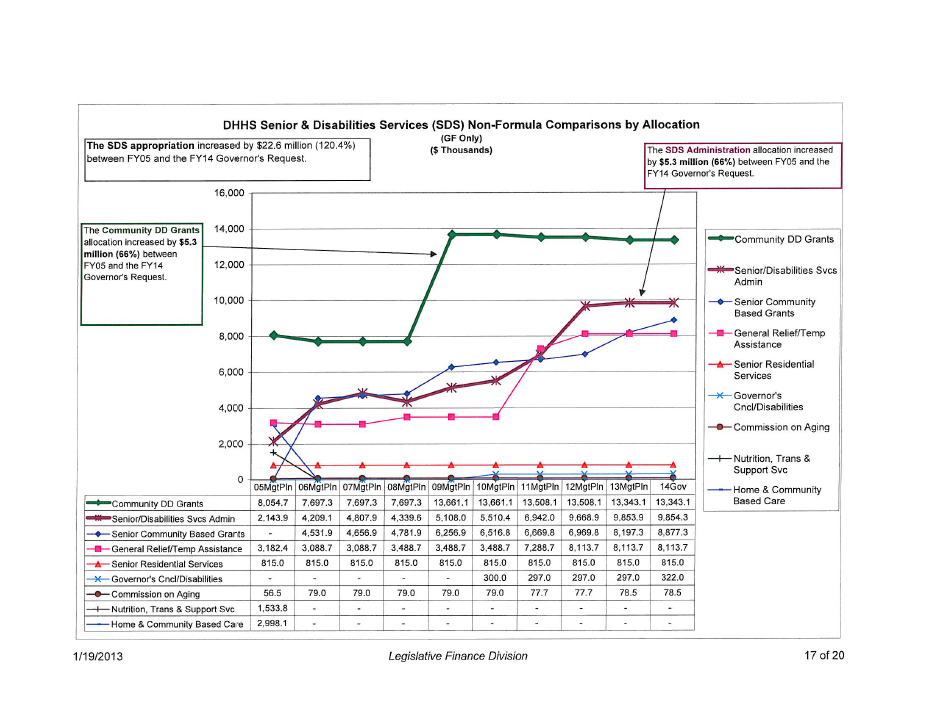 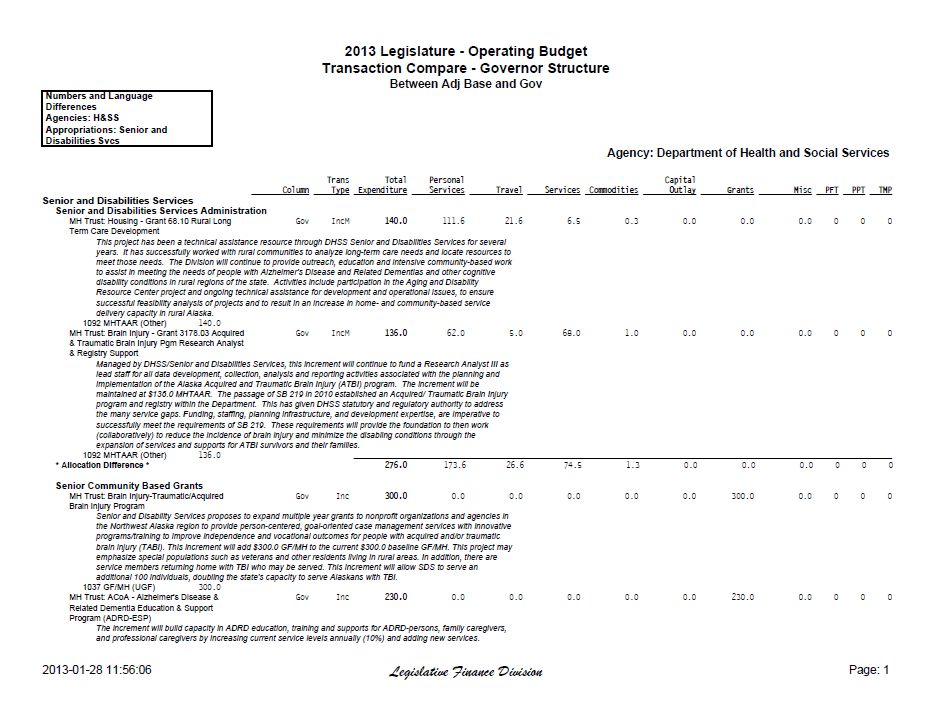 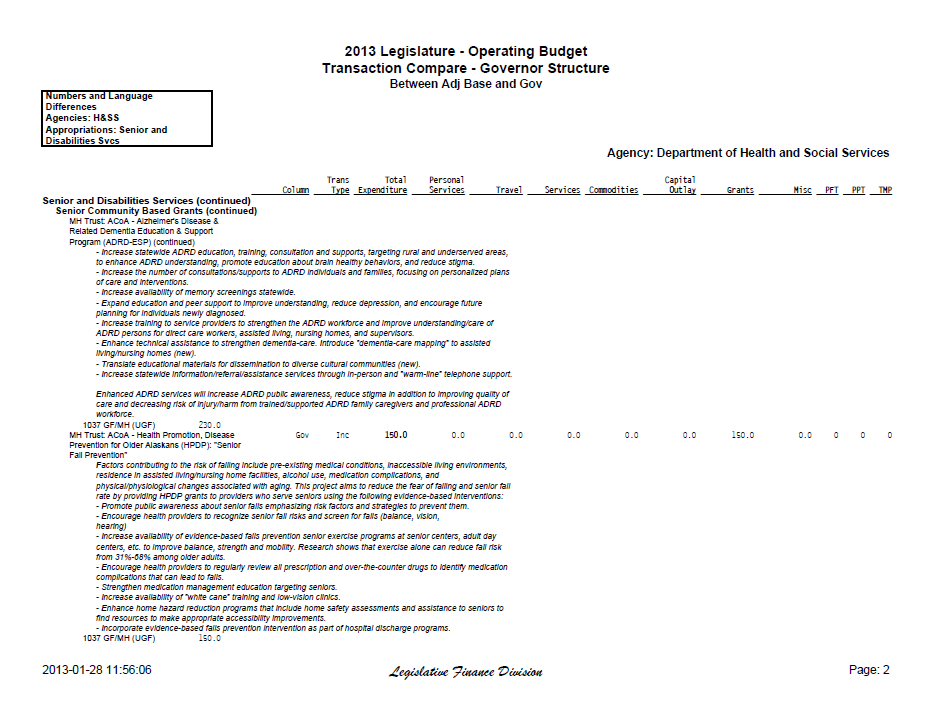 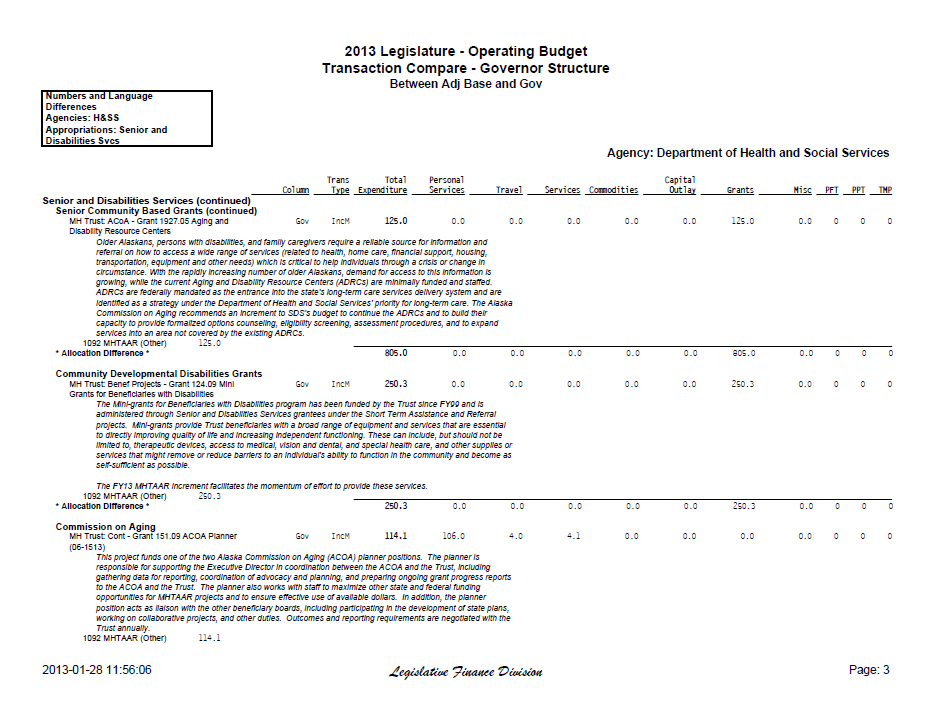 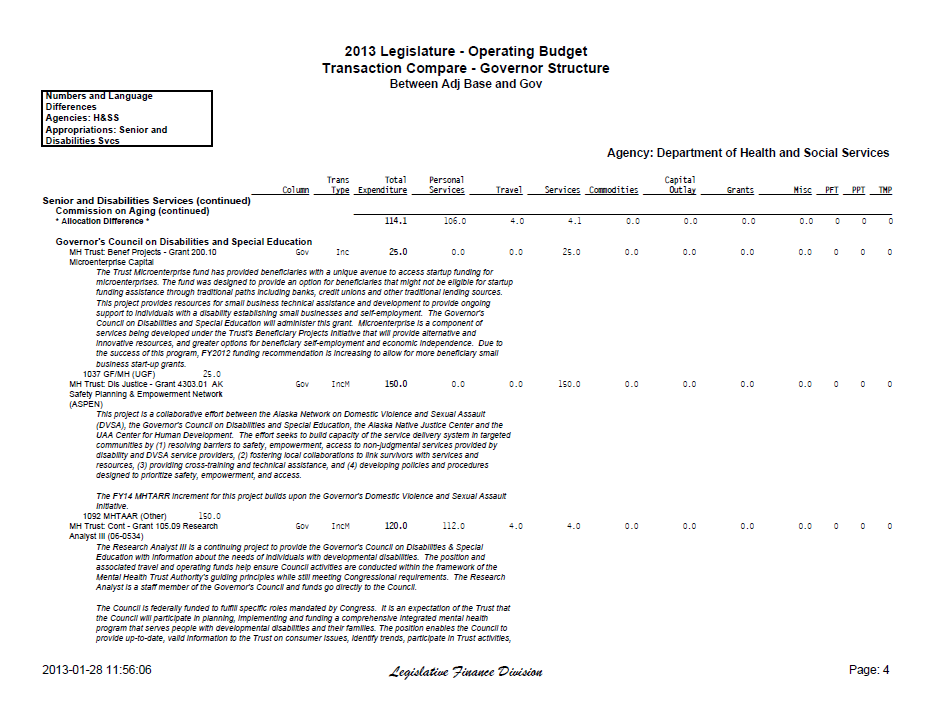 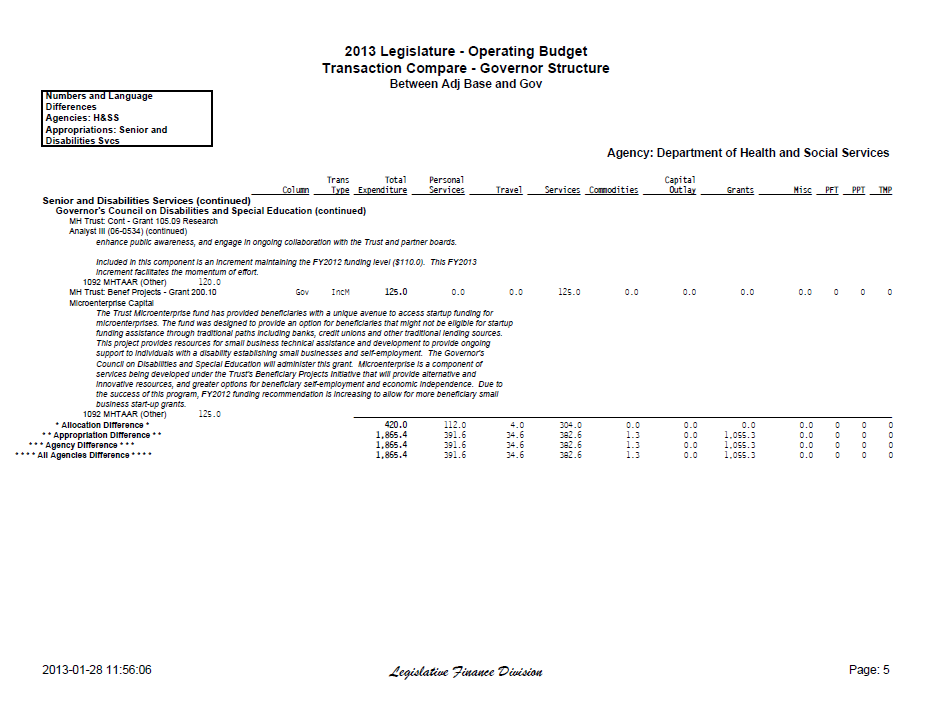 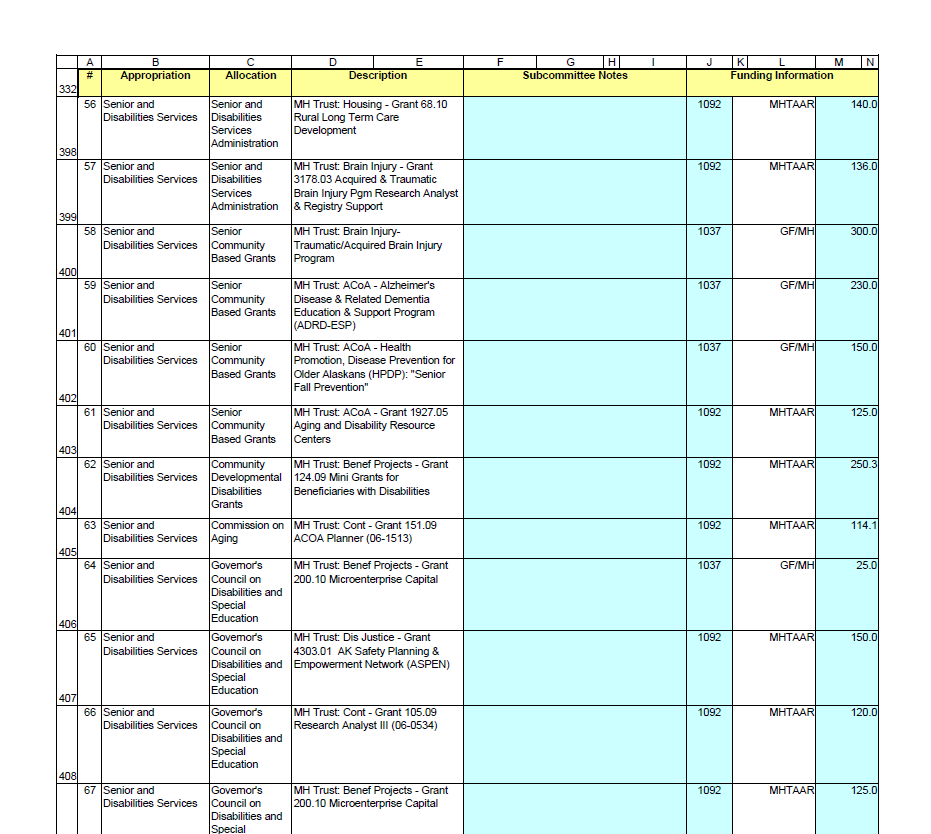 FY 2013 Status Updates
Adult Protective Services/Quality Assurance ($550.0 GF/FED)
Lower caseloads – from 75 to 45/worker
Increased on-site QA reviews 
Adult Day Services ($202.5 GF/MH)
Expansion for existing providers – increase in seniors served
Development of new Adult Day program in Wasilla
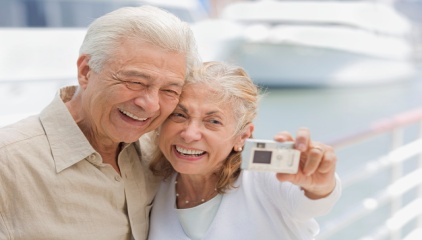 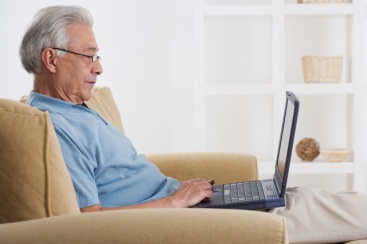 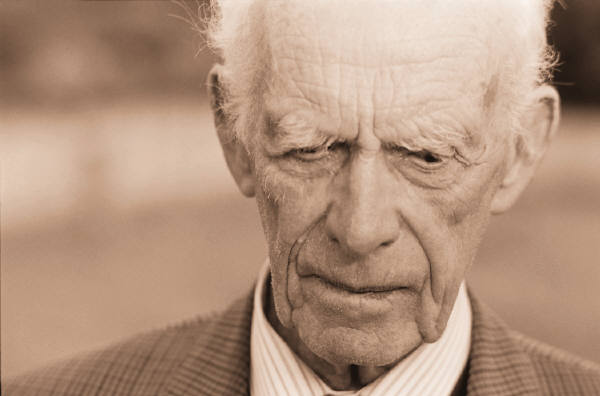 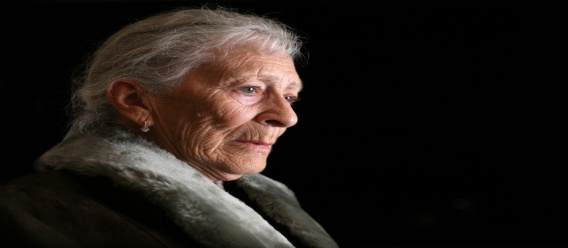 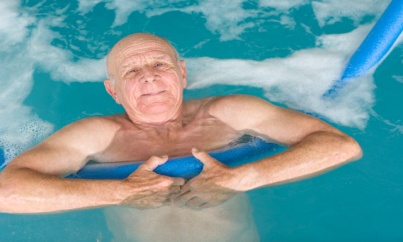 FY 2013 Status Updates (cont’d)
Senior In-Home Grants ($425.0 GF/MH)
Expanded in-home services statewide
Added 3 new programs – Seward, Bethel, Eastern Aleutian Tribes
Services for the Deaf ($135.0 GF/MH)
Grant awarded to Alyeska Vocational Services
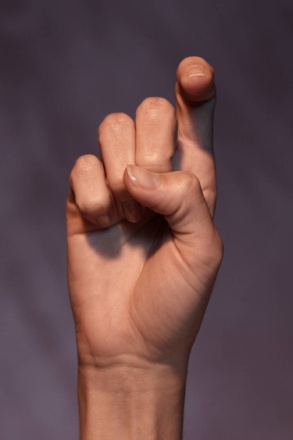 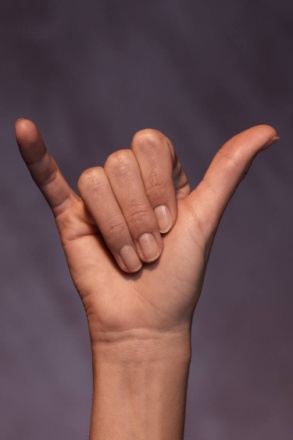 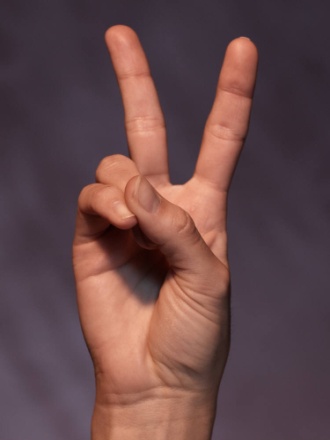 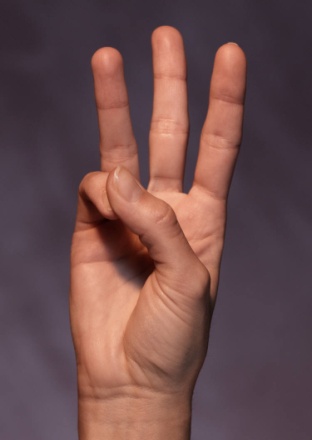 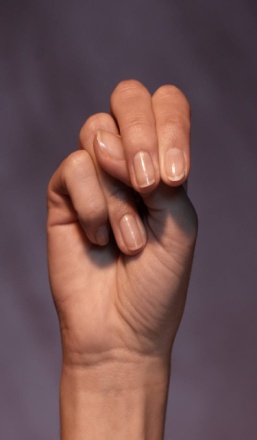 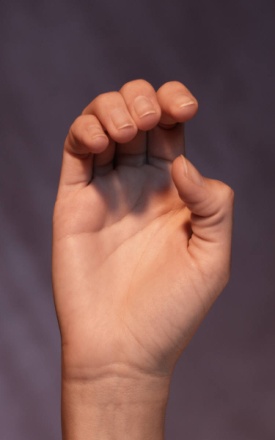 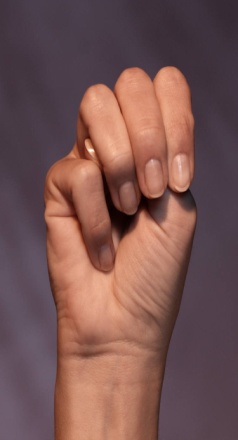 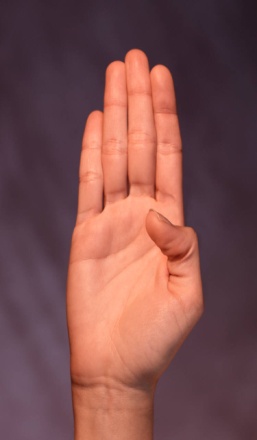 Division Challenges

Controlling the growth of spending & cost containment while ensuring quality services are provided in a timely manner
Ensuring services are available as close to home as possible and at the lowest level of care appropriate
Ensuring vulnerable adults are safe and protected from abuse, neglect & exploitation
Maintaining operational efficiency
BOB page 370
FY 2014 Increments
MH Trust: Brain Injury-Traumatic/Acquired Brain Injury Program $300.0 GF/MH
Expand grants to non-profits for case management
Emphasize services to returning veterans
Will allow us to serve an additional 100 individuals
MH Trust: ACoA - Alzheimer's Disease & Related Dementia Education & Support Program (ADRD-ESP) (Grants) $230.0 GF/MH
Increase education & training for family & professional caregivers
BOB page371
2014 Increments (cont’d)

MH Trust: ACoA - Health Promotion, Disease Prevention for Older Alaskans (HPDP): "Senior Fall Prevention" (Grants) $150.0 GF/MH
Reduce the fear of falling
Reduce the Senior fall rate
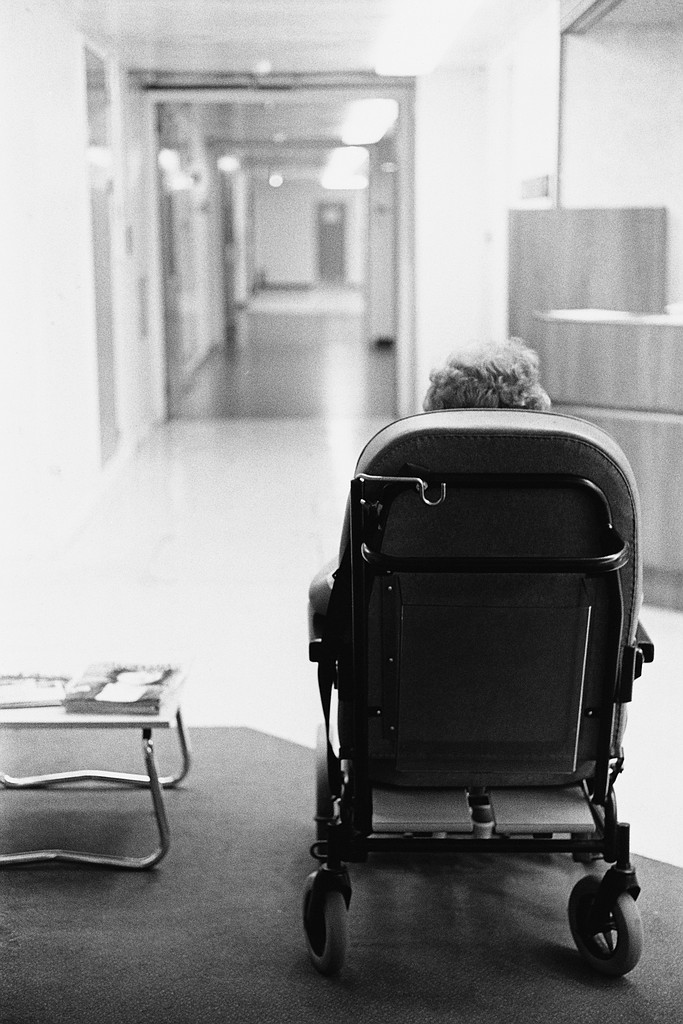 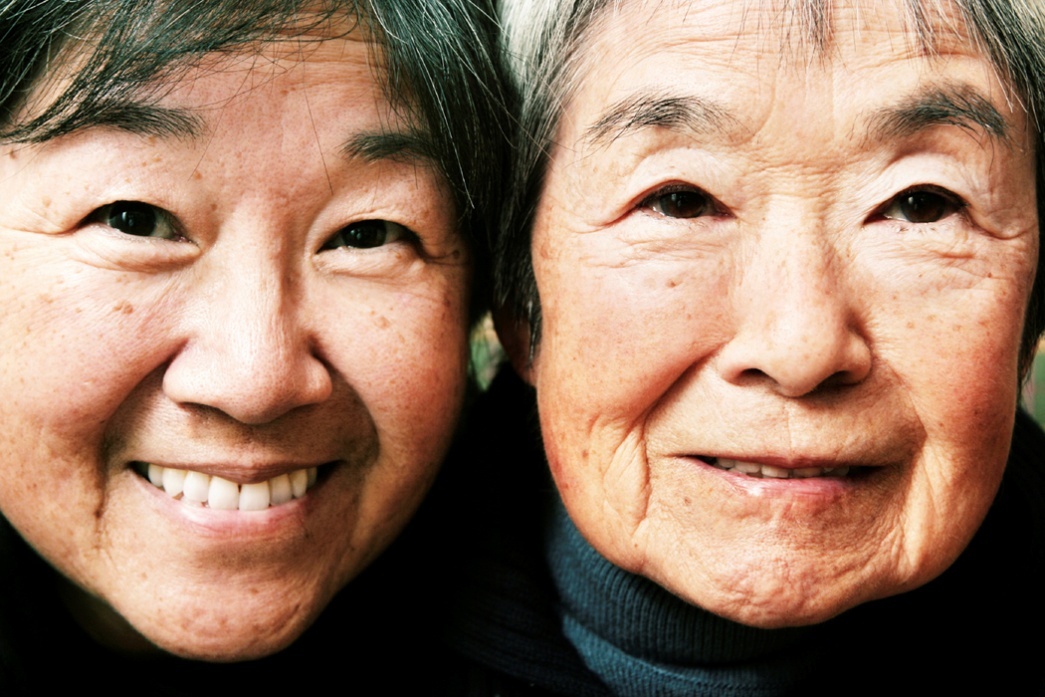 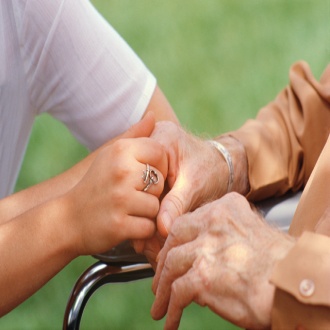 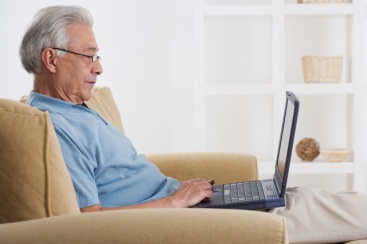 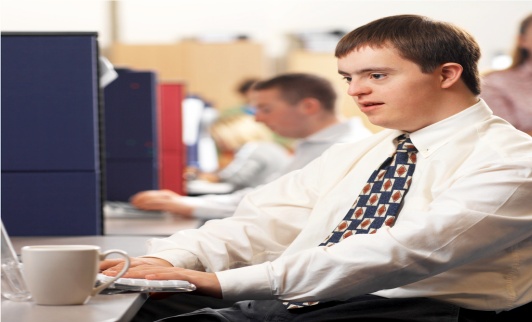 NEW PERFORMANCE MEASURES
Priority I – Health & Wellness Across the Lifespan

Core Service B. Provide Quality of Life in a Safe Living Environment for Alaskans

Outcome 3. Alaskans with disabilities live safely in the least restrictive environment
  Percent of Alaskans who are receiving community-based Long Term Service & Supports
	Average cost for waiver eligible Alaskans who are living in ICF\IID or nursing homes vs. those living independently with Long Term Services & Supports
BOB pages 390-392
NEW PERFORMANCE MEASURES (cont’d)
Priority III. Safe & Responsible Individuals, Families and Communities

Core Service B. Protect Vulnerable Alaskans
Outcome 2. Alaskan adults at risk of maltreatment are protected from abuse, neglect and exploitation
  Percent of Alaskan adults with substantiated reports of abuse & neglect
	Average time to initiate an investigation
   Percent of safety assessments concluded within required timeframes
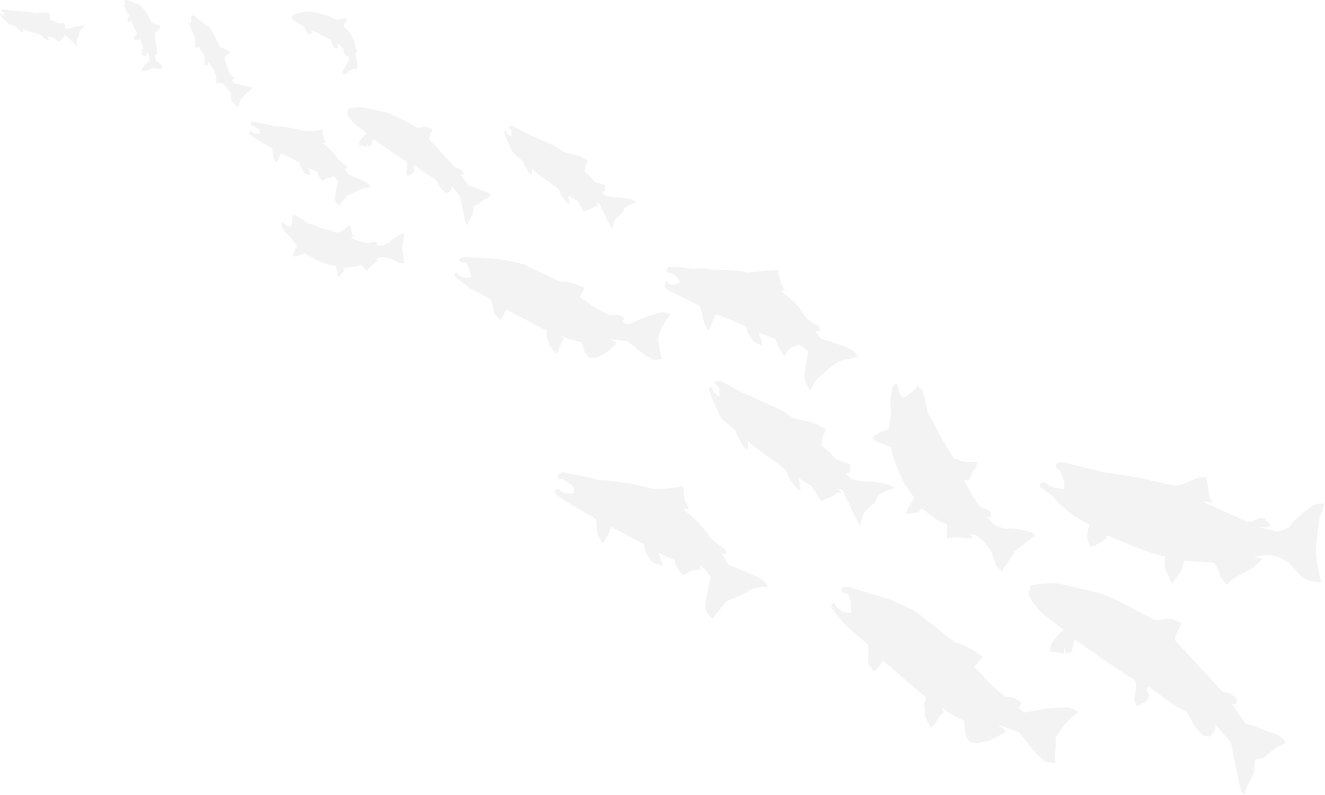 Thank you …
Questions?
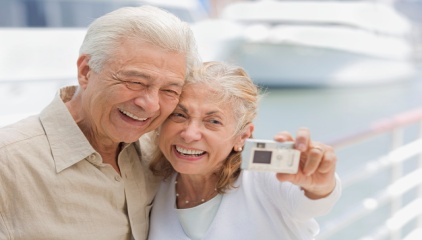 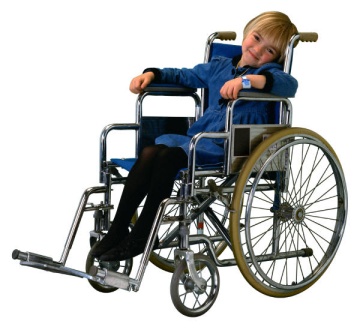 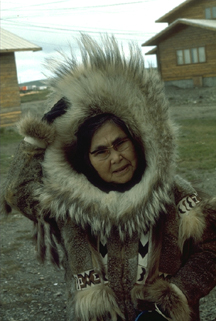 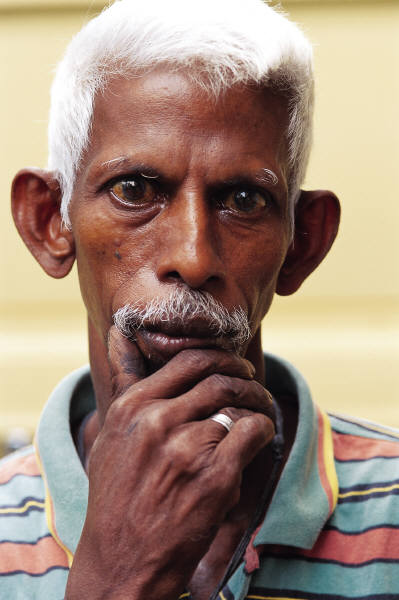 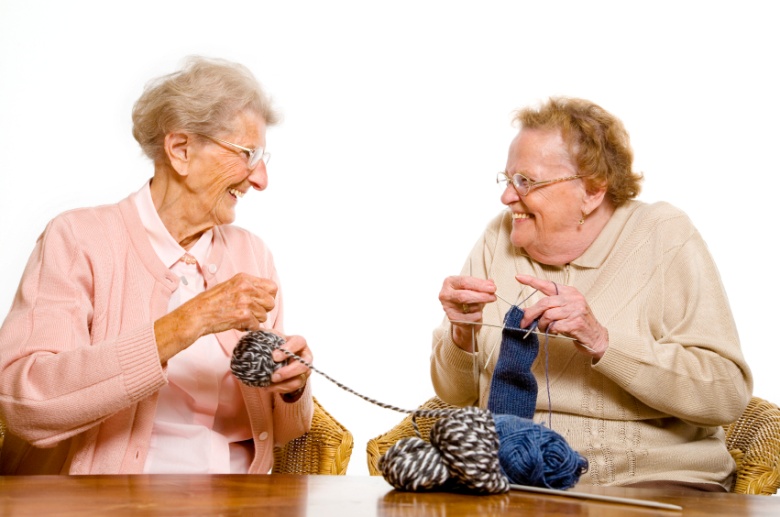 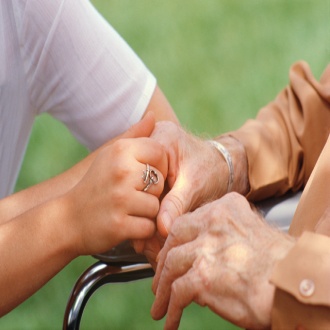